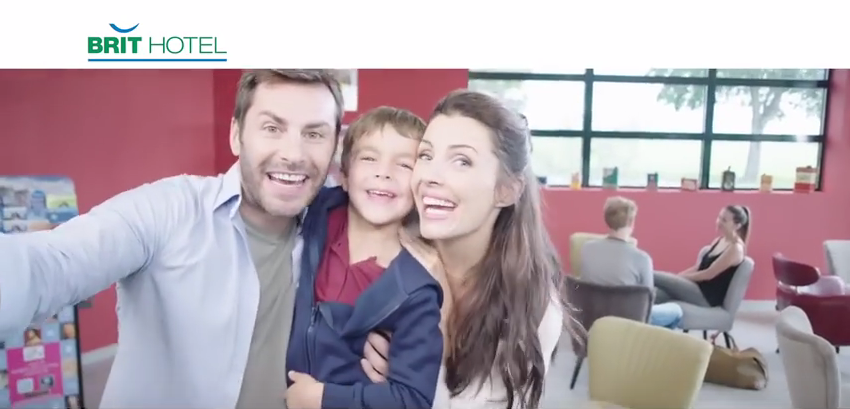 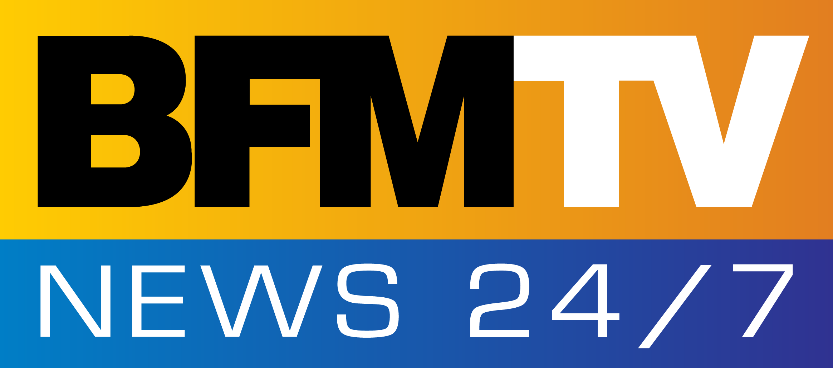 PLAN DE COMMUNICATION - BILAN
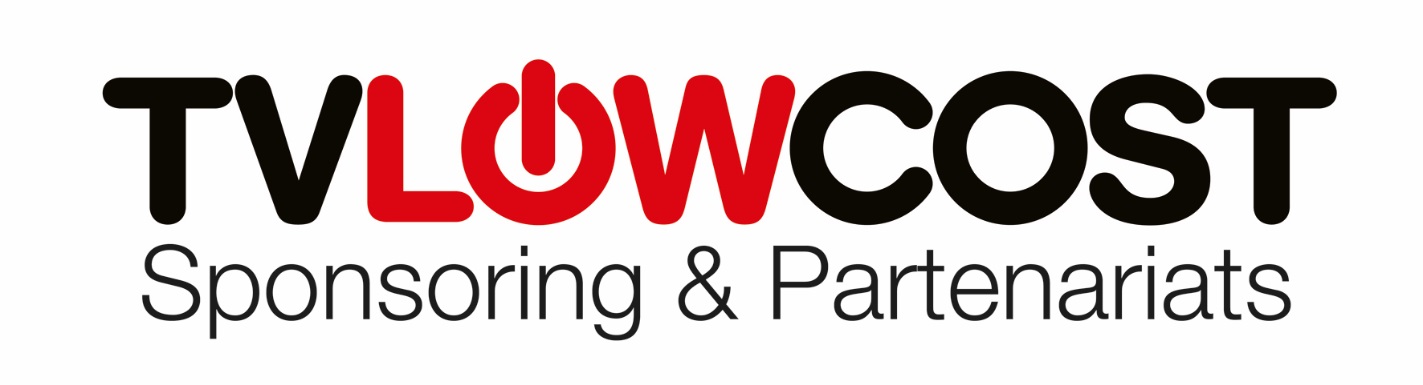 1
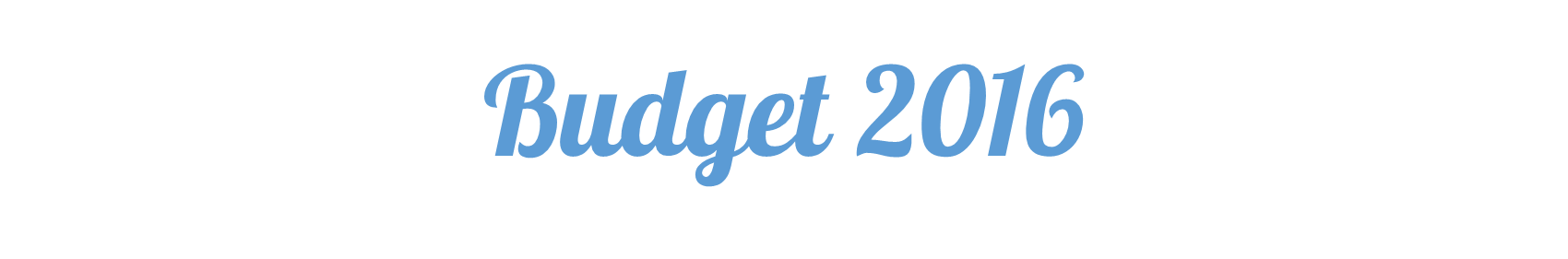 Plan de communication
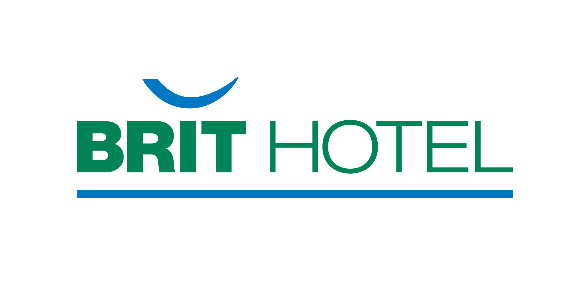 2
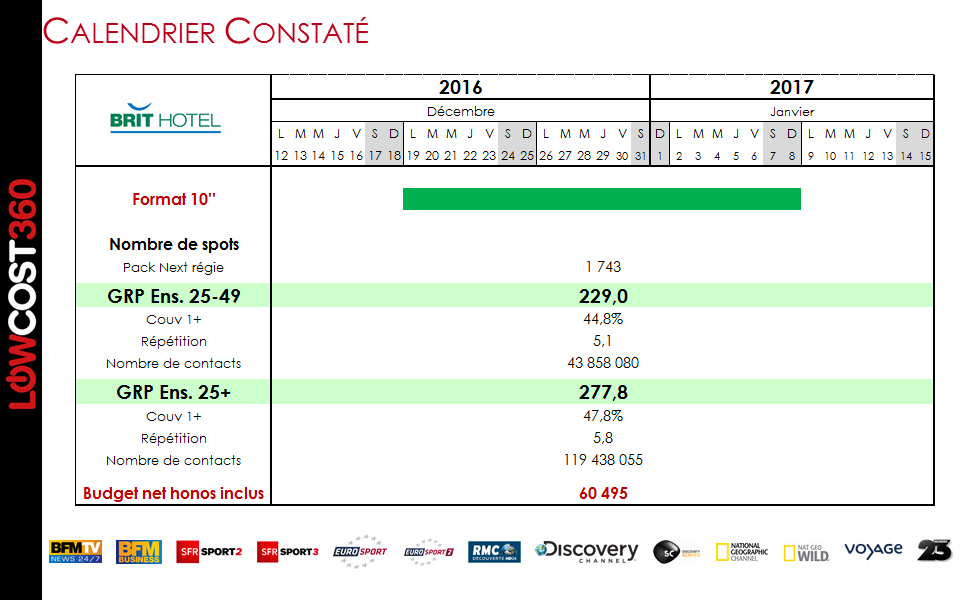 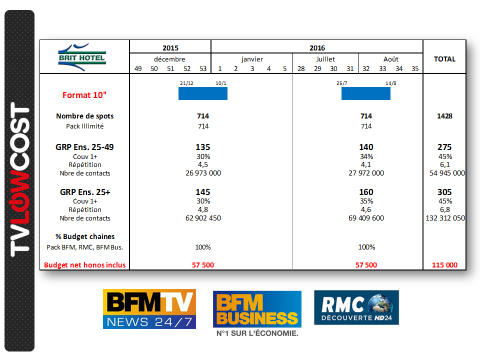 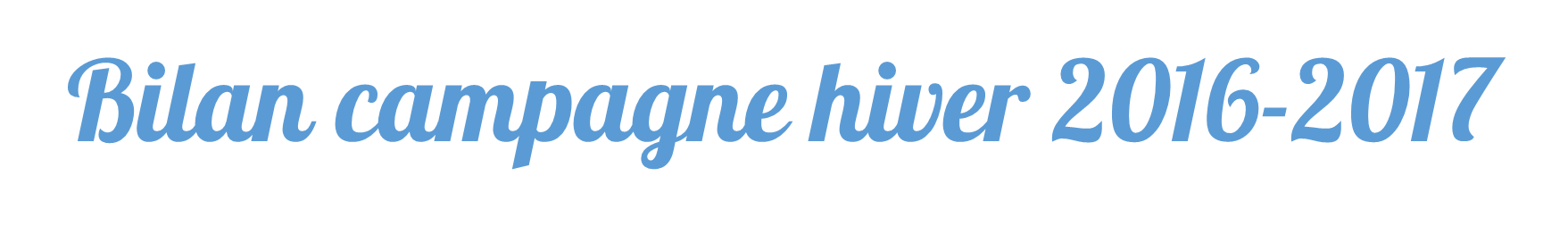 Plan de communication
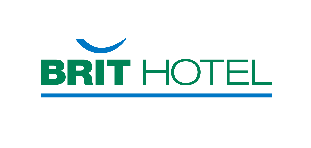 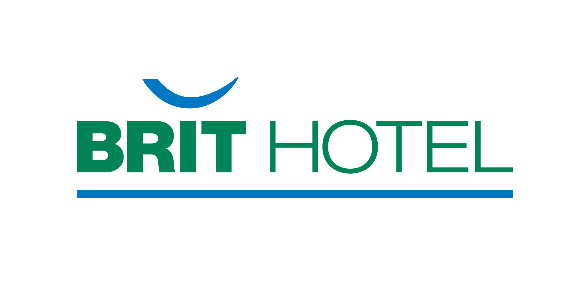 3
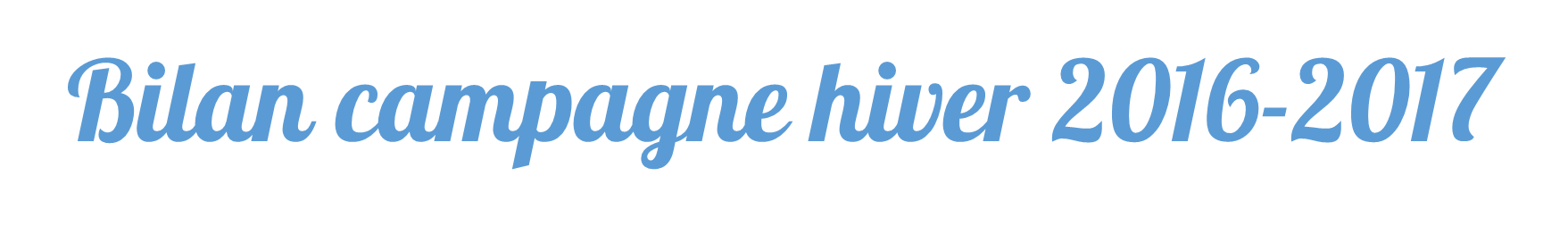 Plan de communication
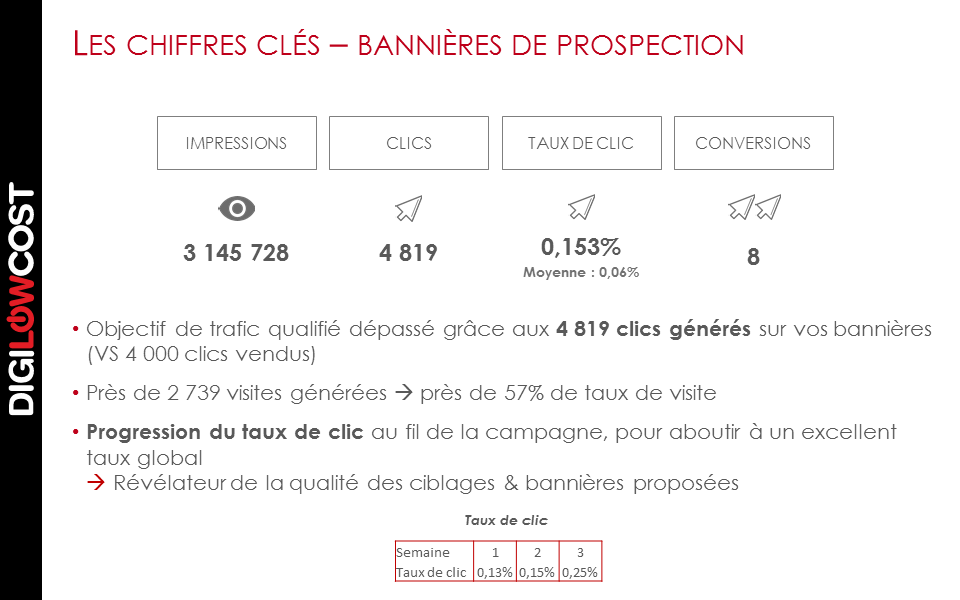 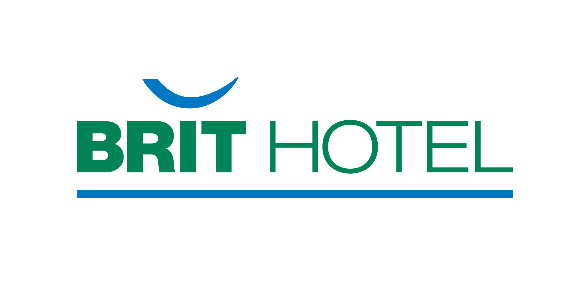 4
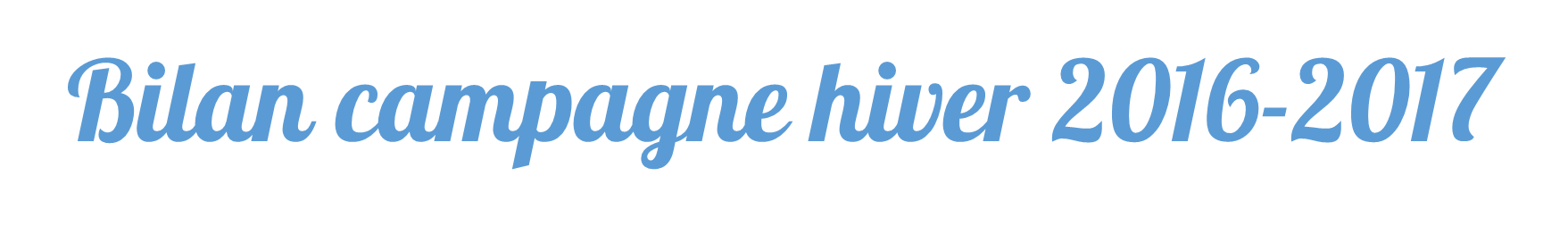 Plan de communication
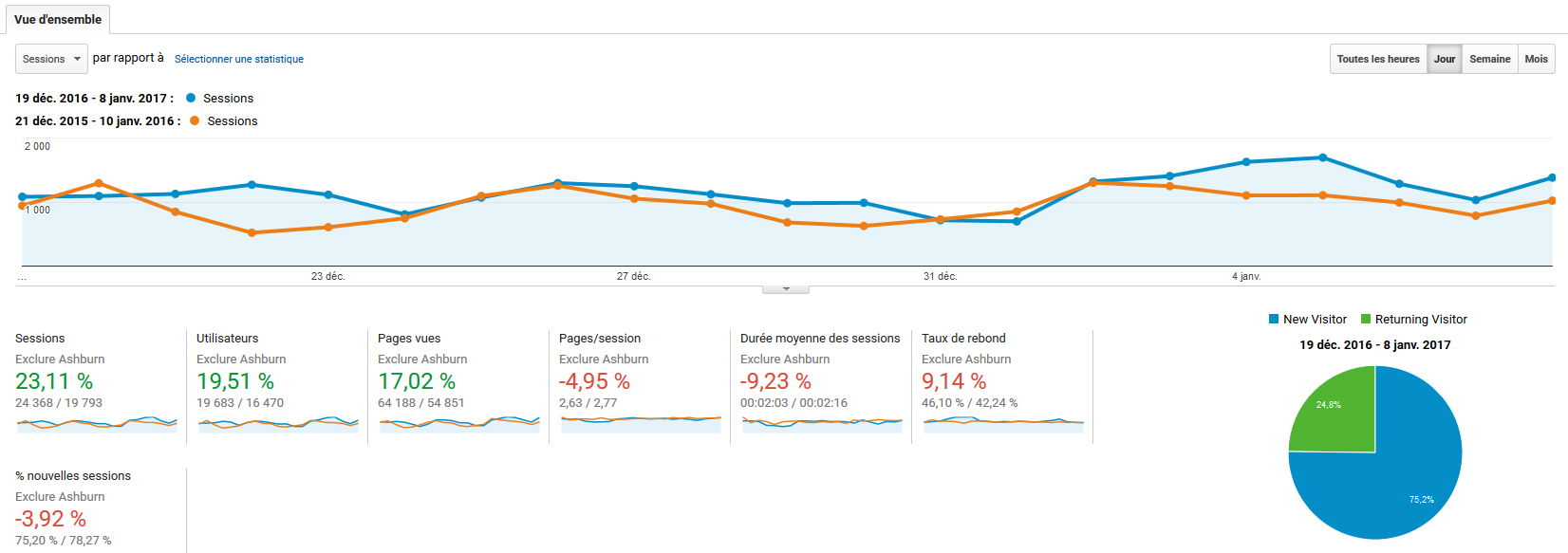 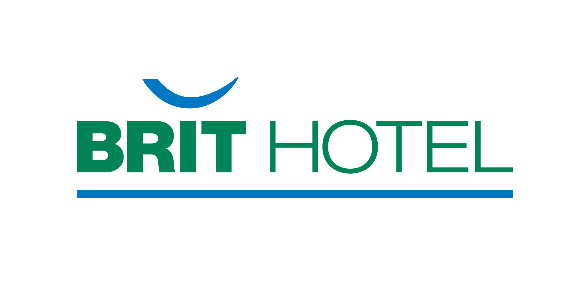 5
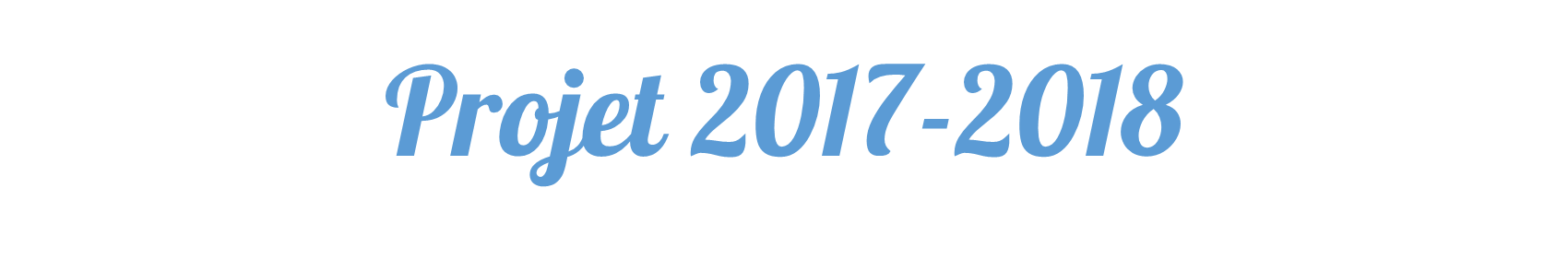 Plan de communication
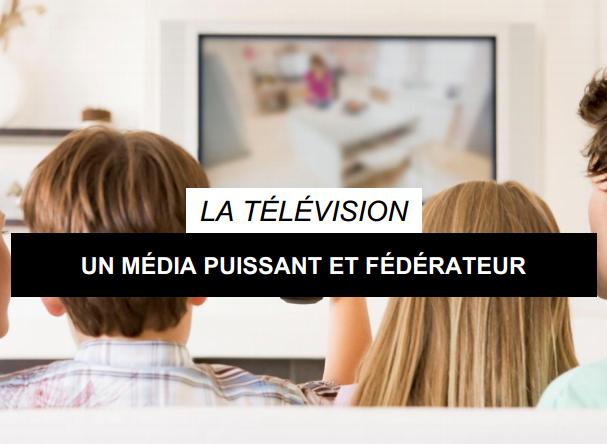 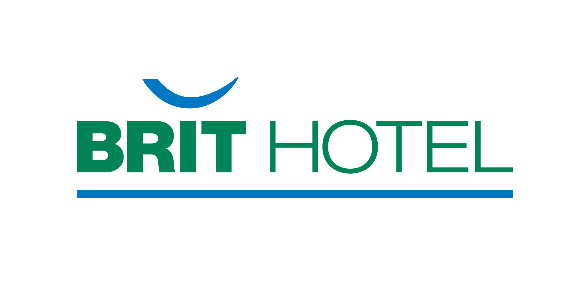 6
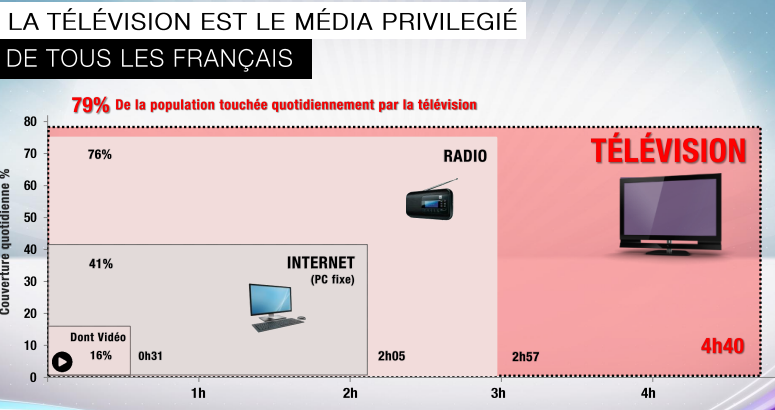 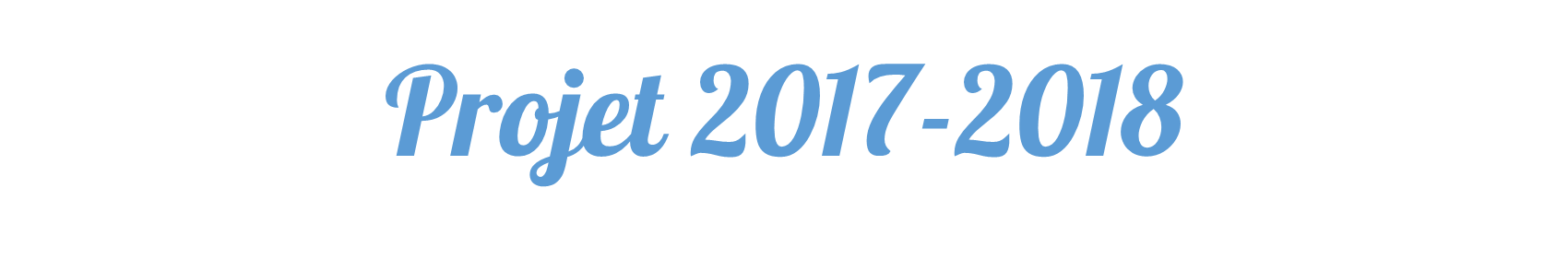 Plan de communication
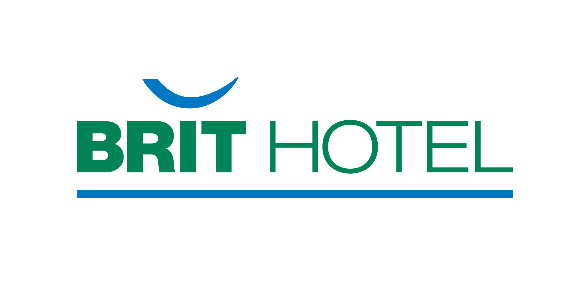 7
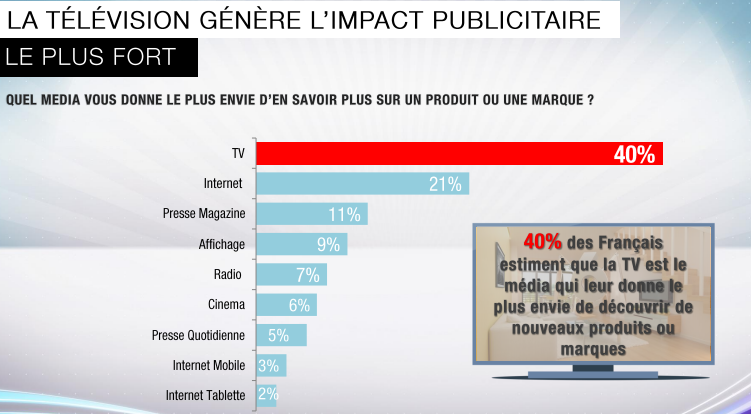 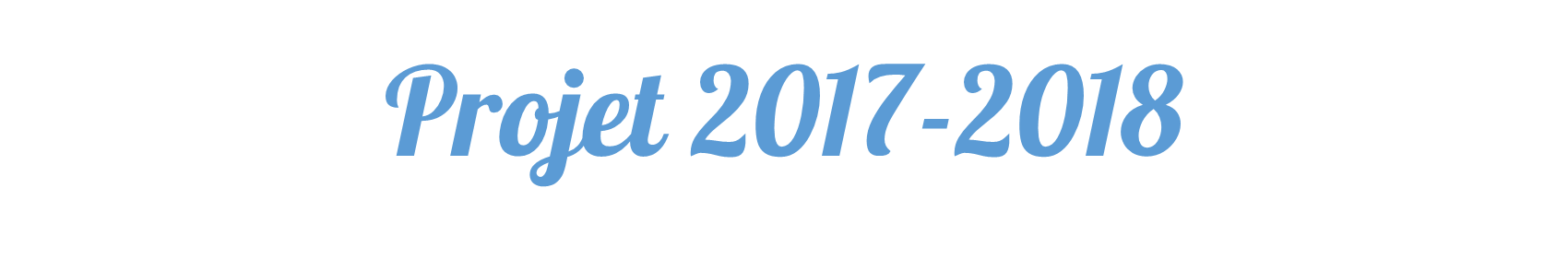 Plan de communication
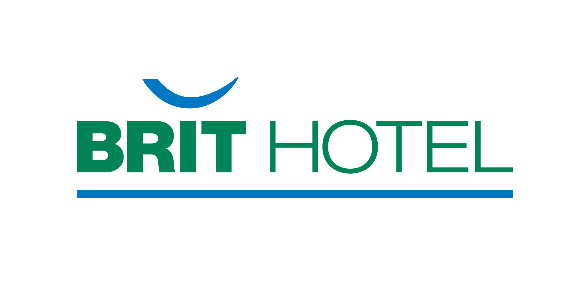 8
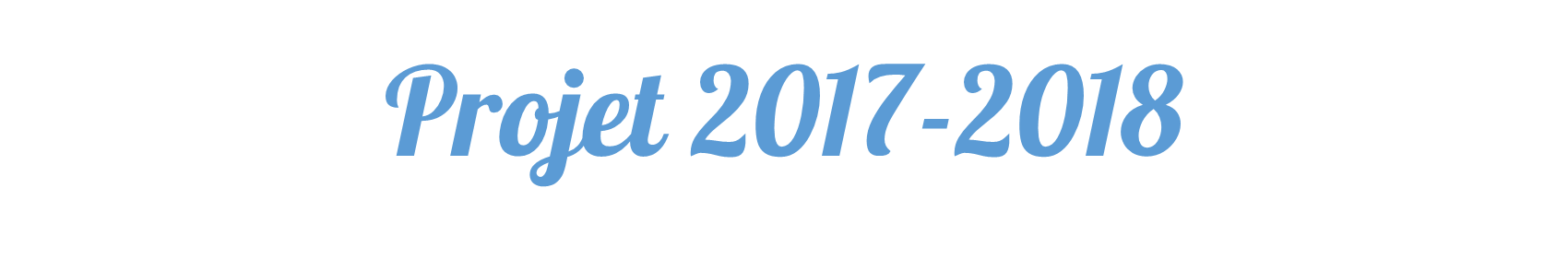 Plan de communication
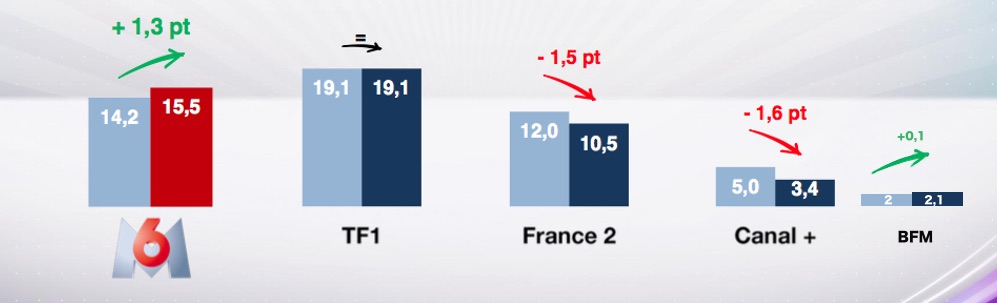 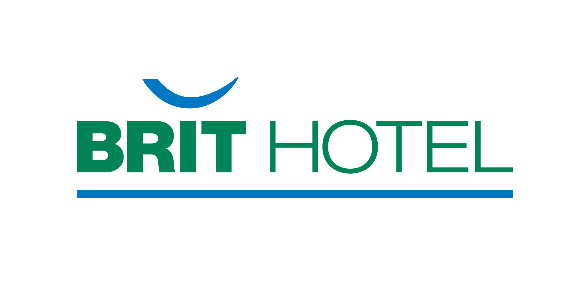 9
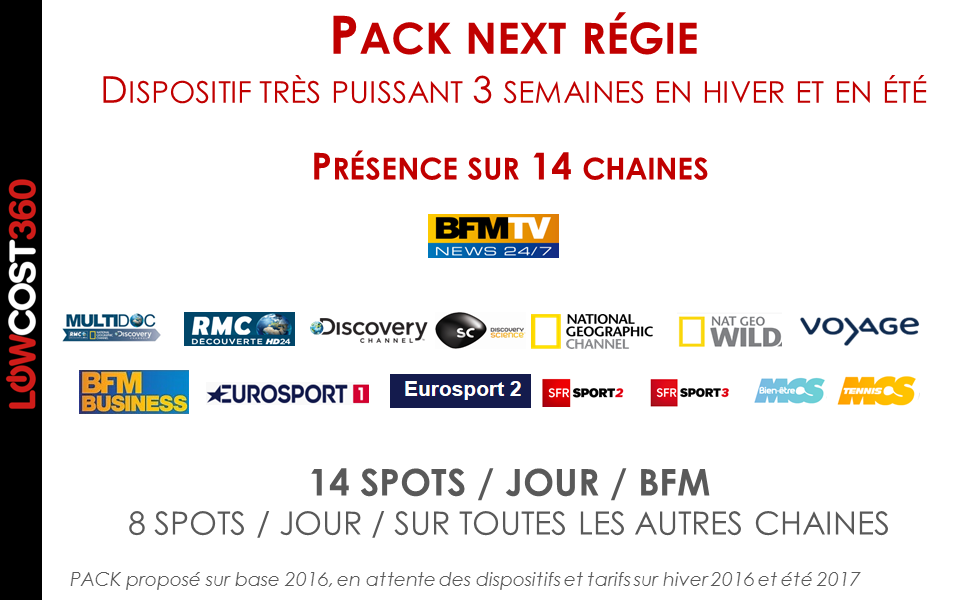 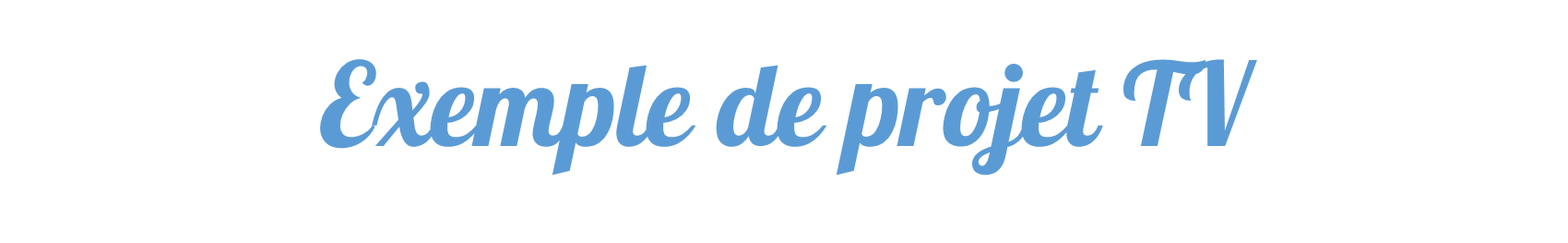 Plan de communication
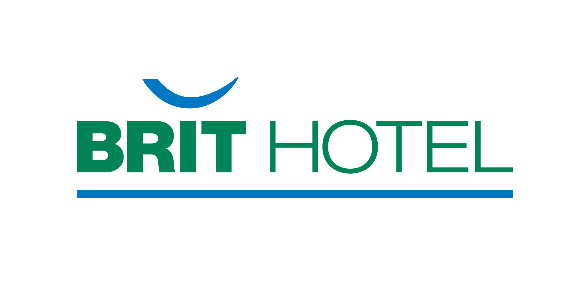 10
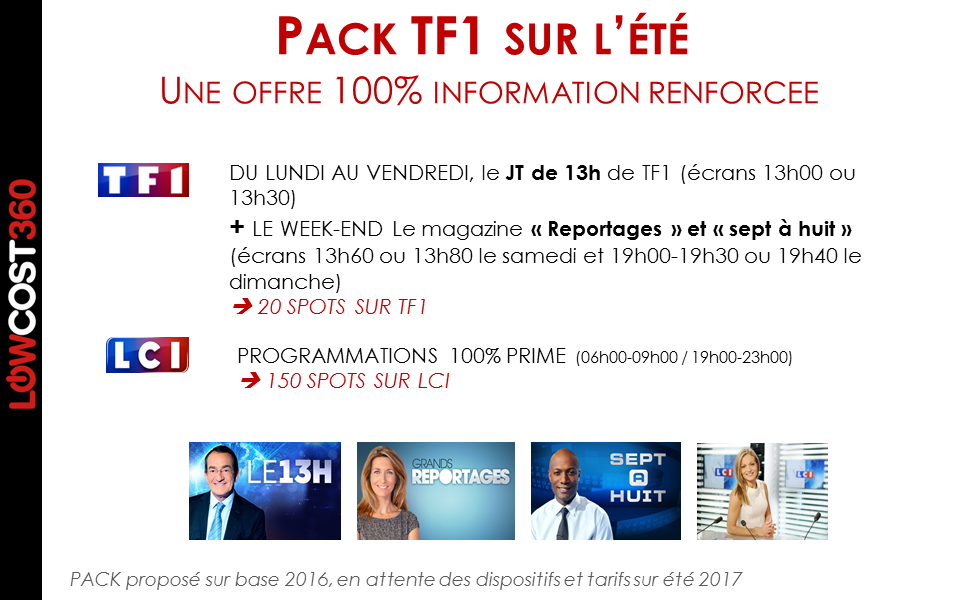 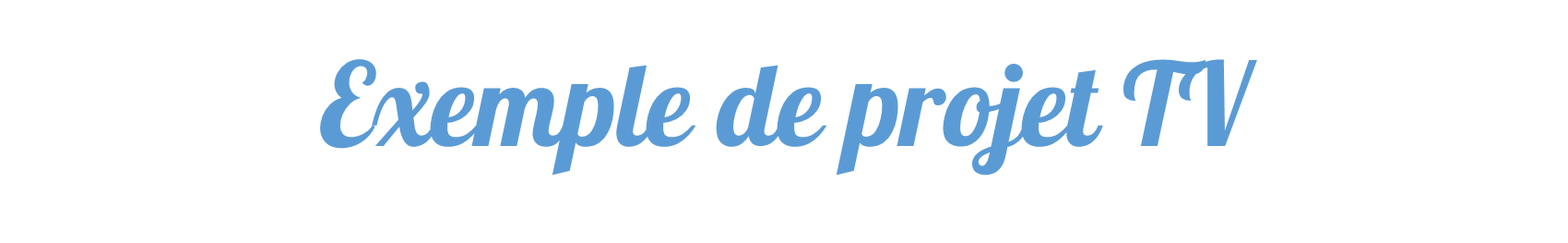 Plan de communication
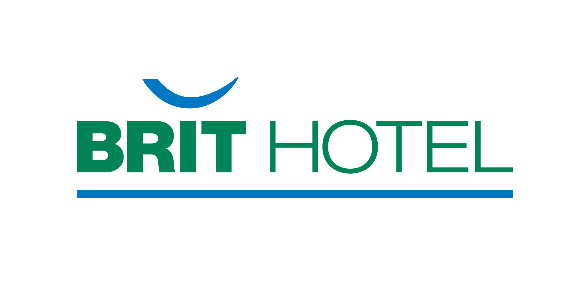 11
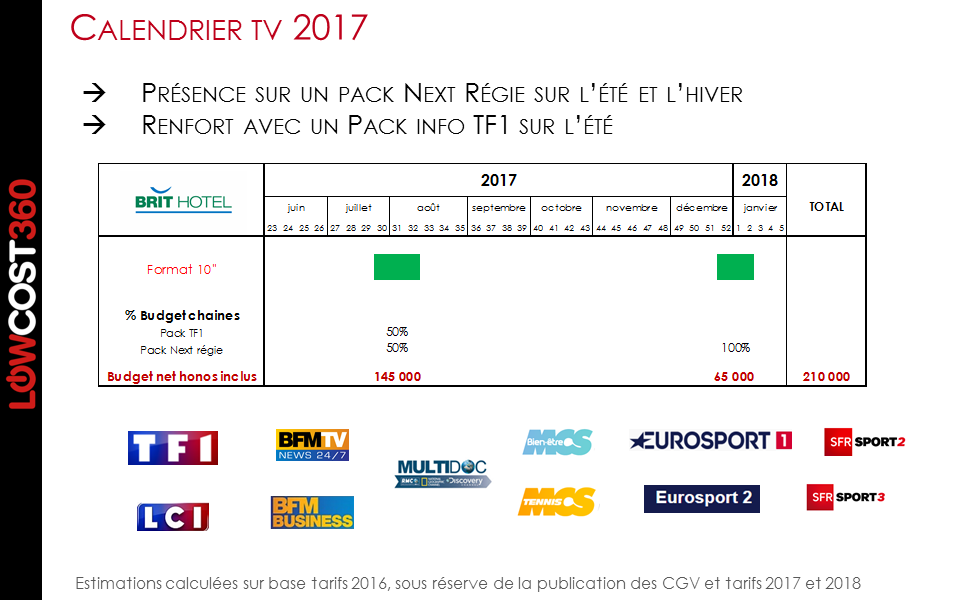 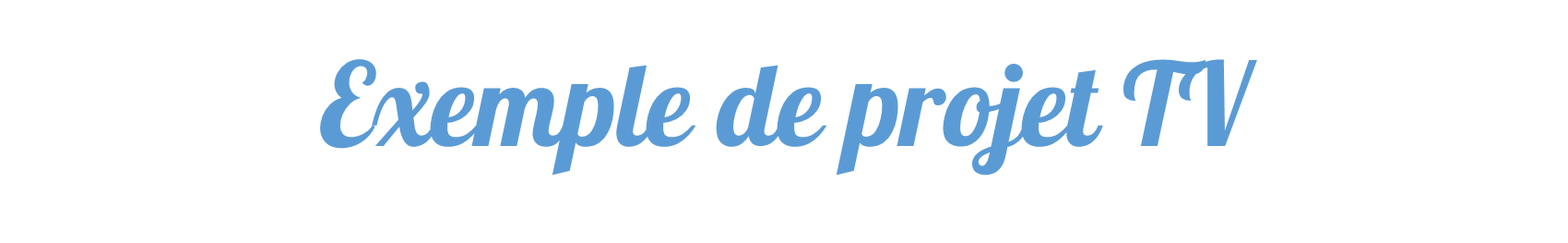 Plan de communication
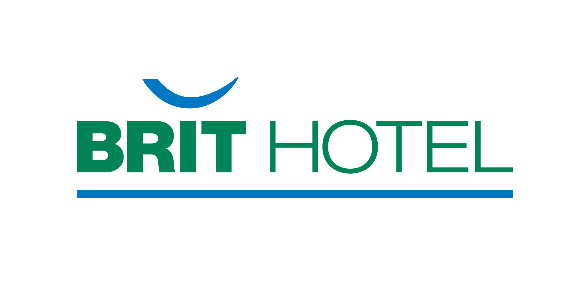 12
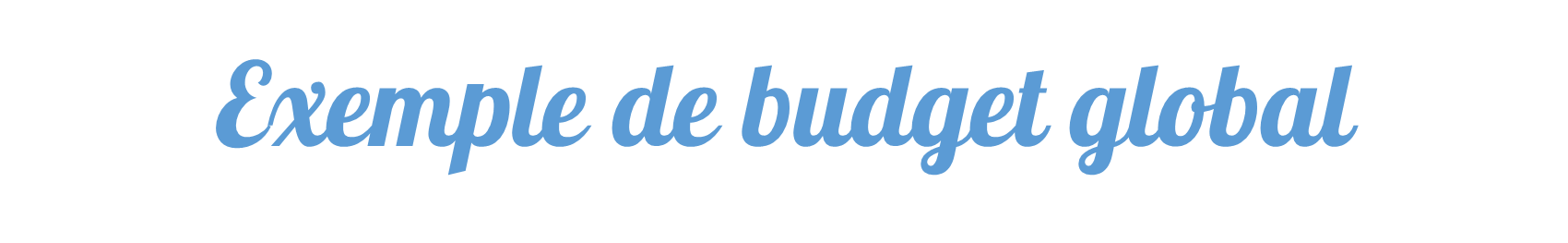 Plan de communication
Budget Total :


245 000 €
Animation des réseaux sociaux :   5 000€
Adwords – Bannières synchro TV :      30 000 €
Budget TV : 				      	210 000 €
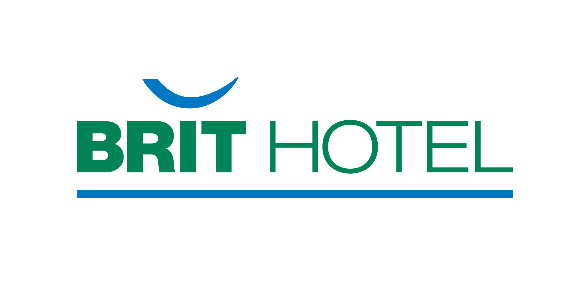 13